Washington State Assessments, 2011
Have we moved the needle?
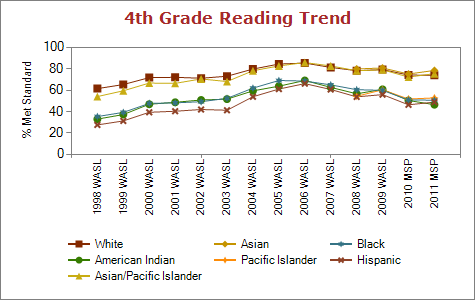 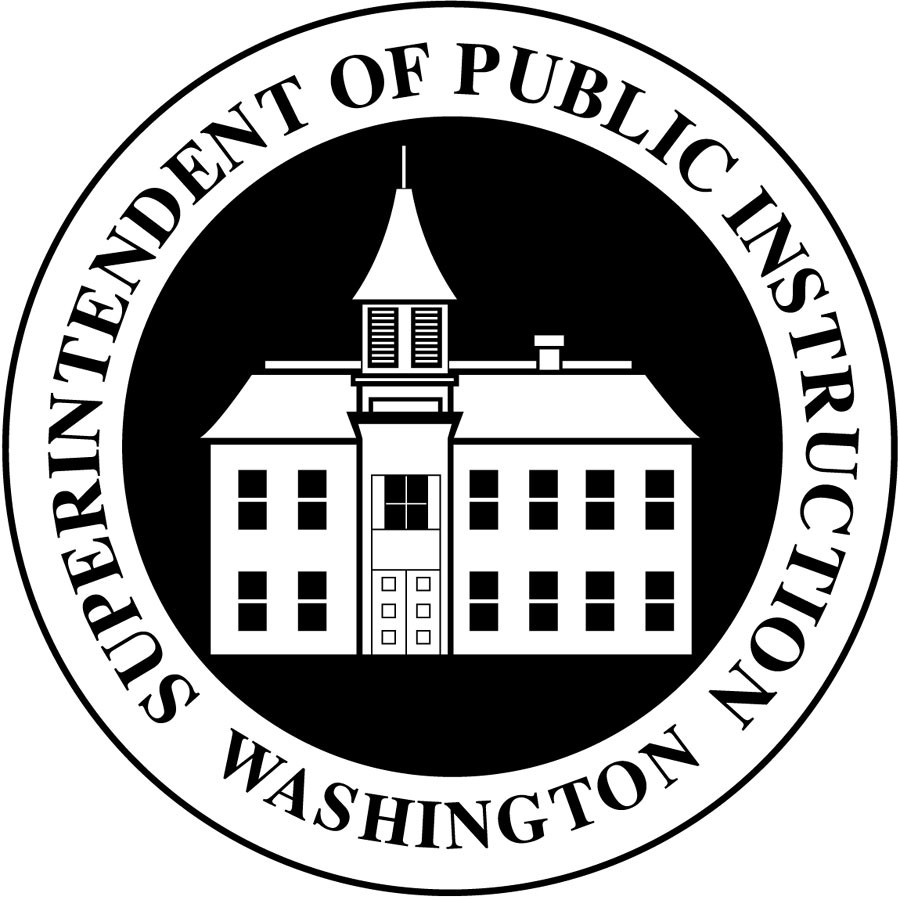 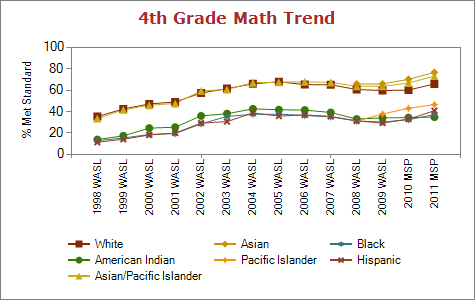 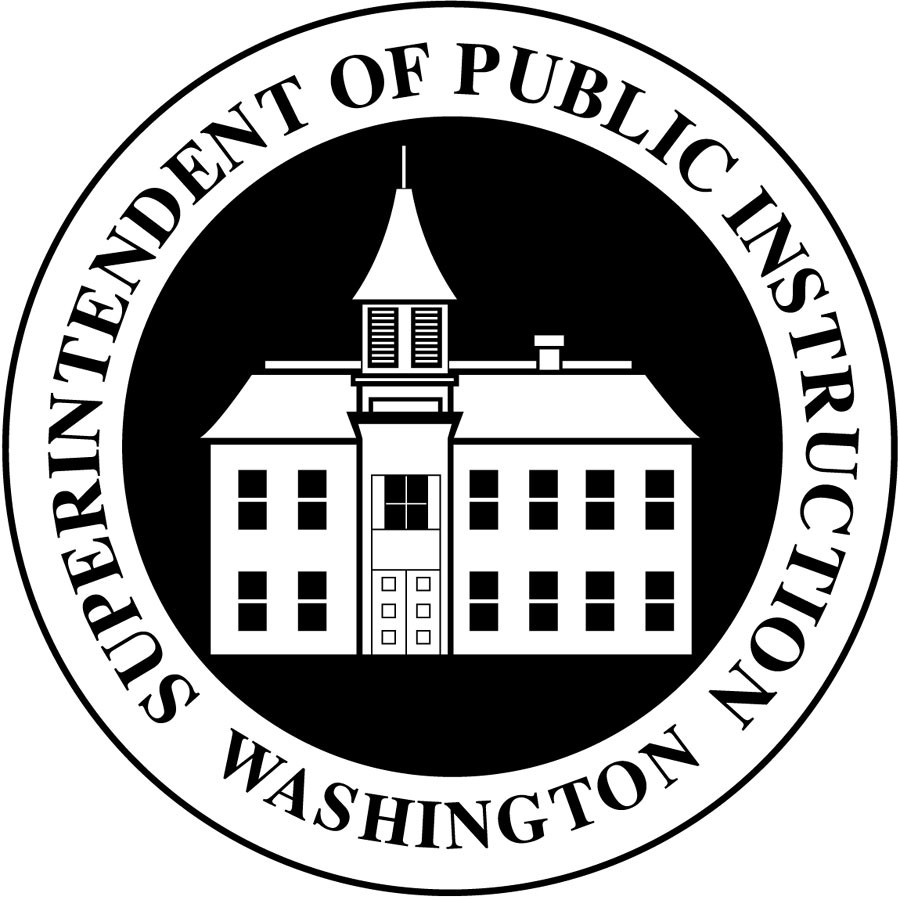 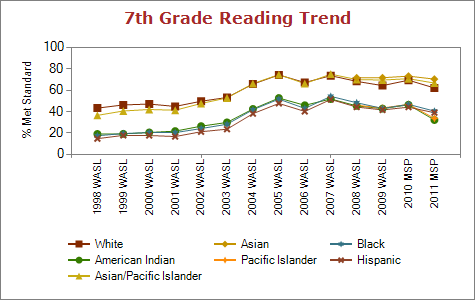 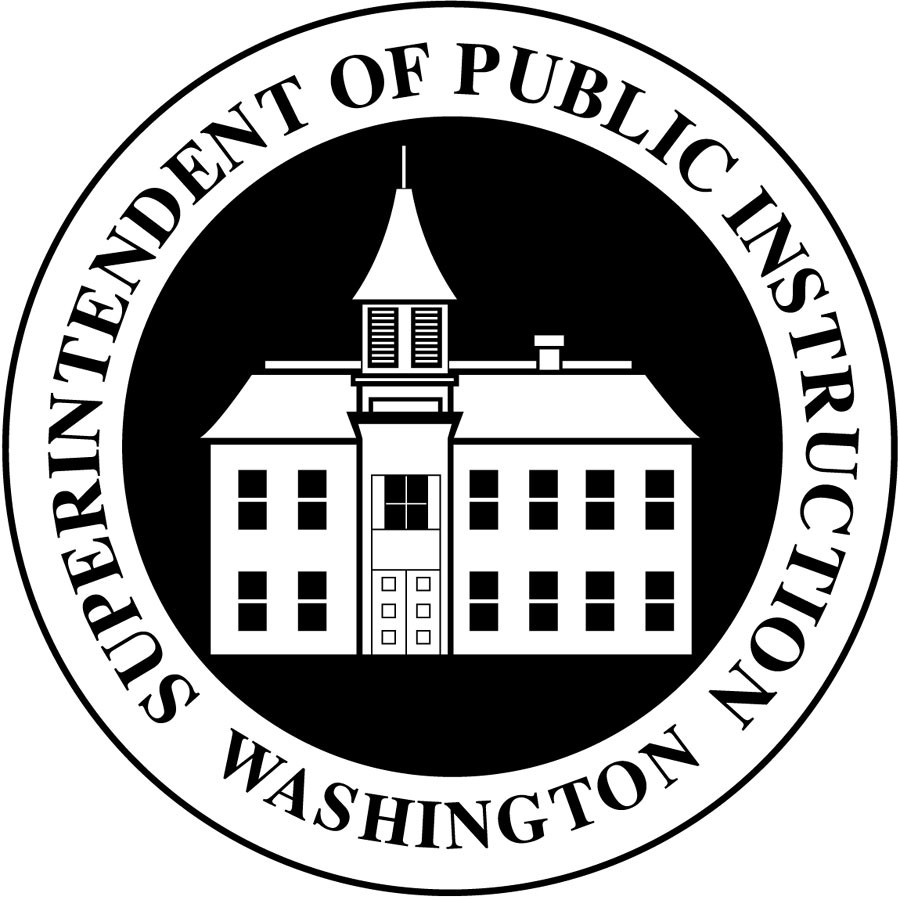 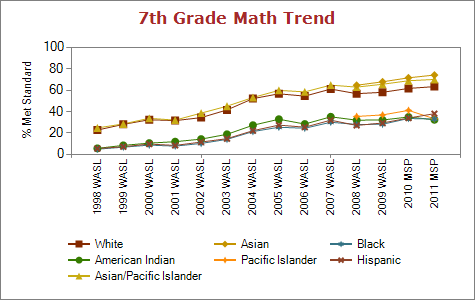 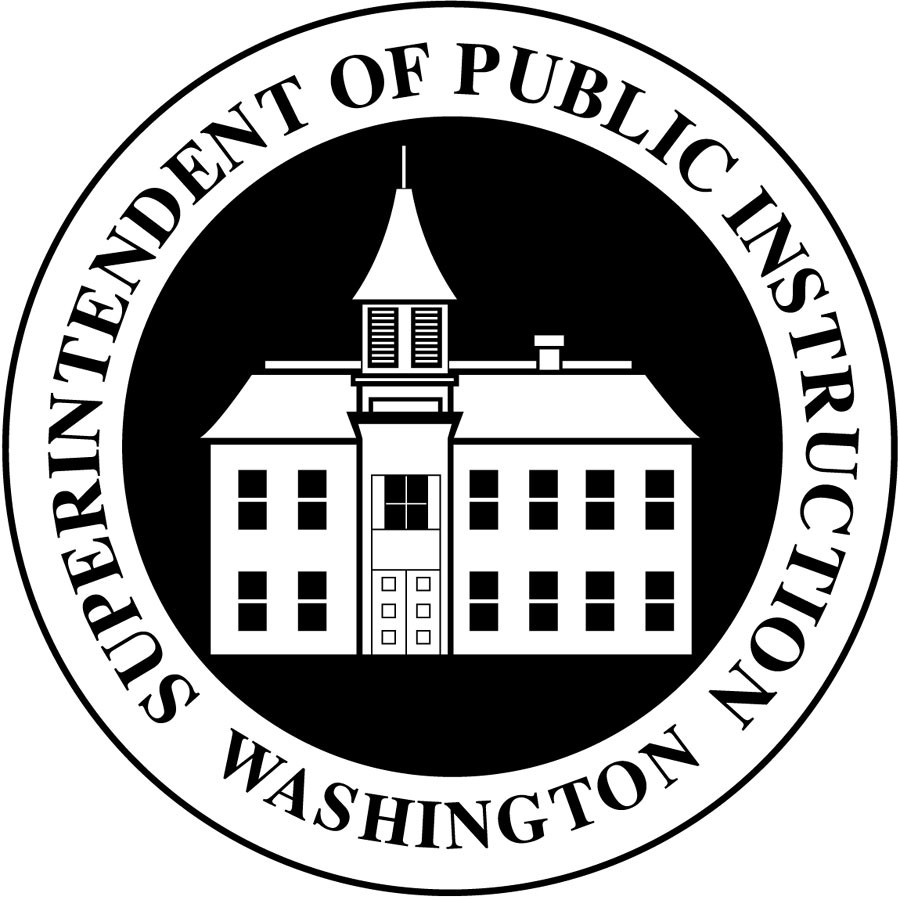 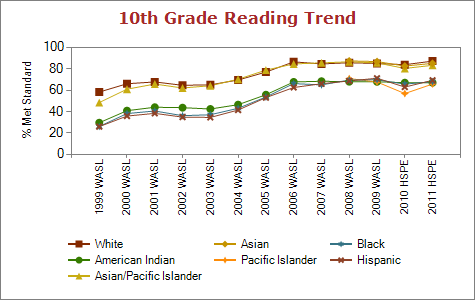 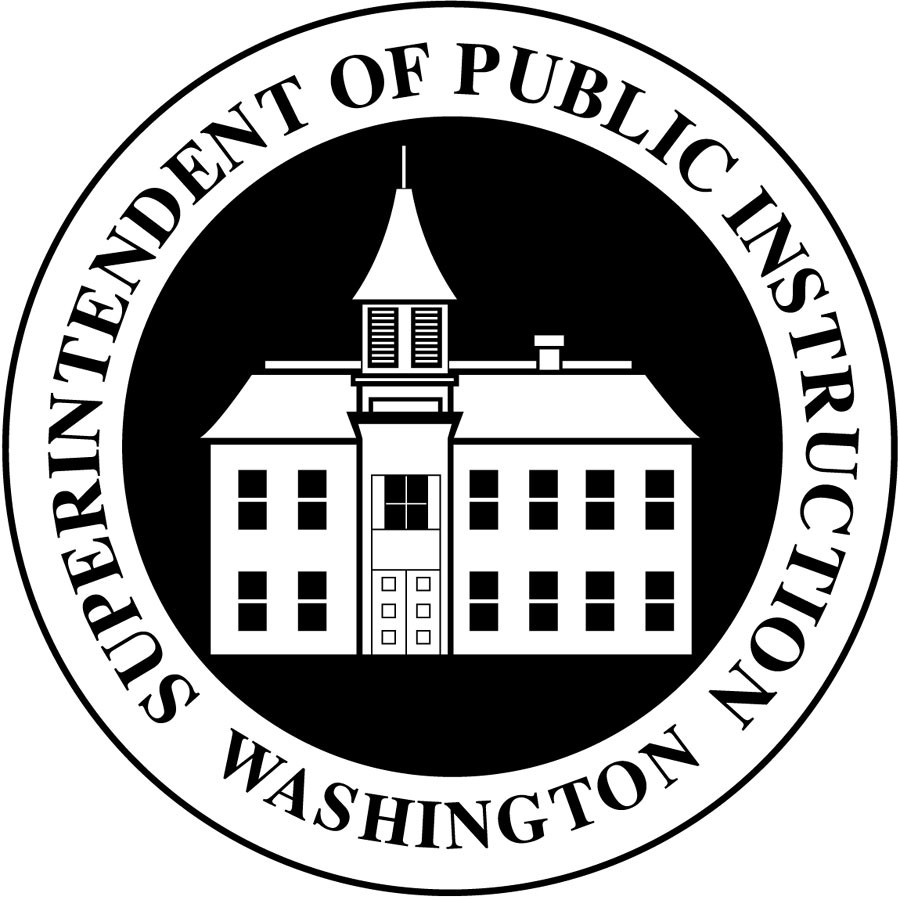 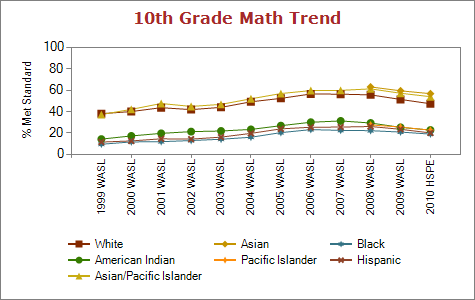 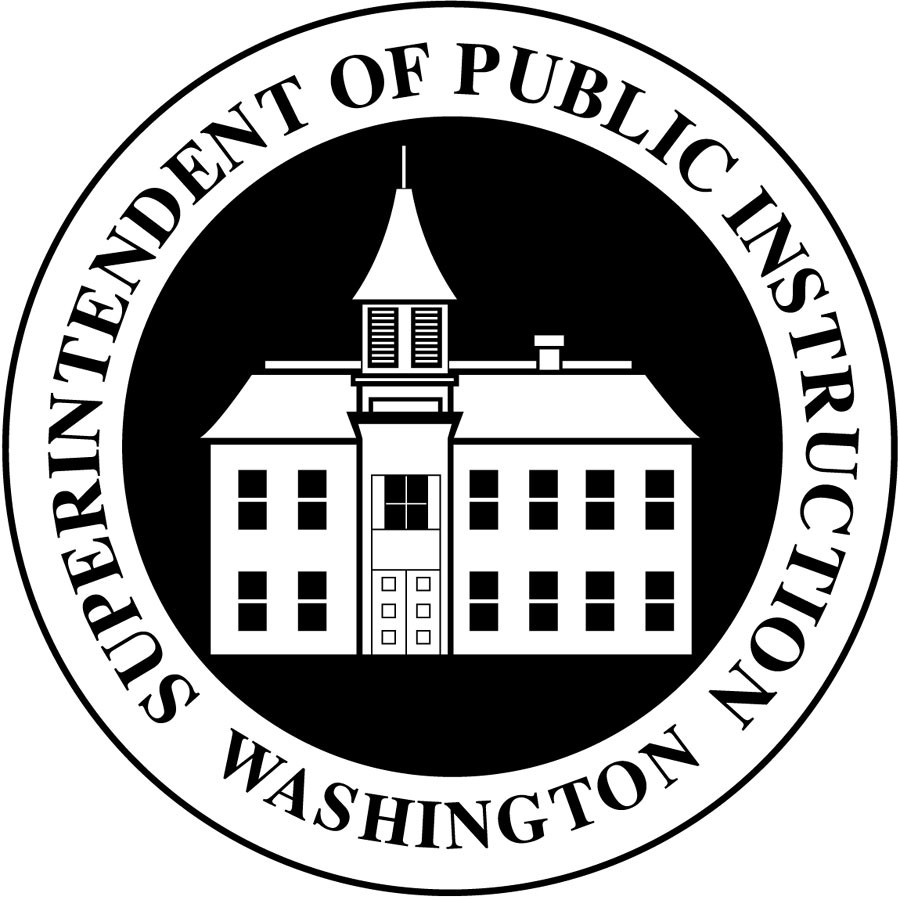 Percent of Black Students Meeting Standard in Reading by ELL Status (2011)
Percent of Black Students Meeting Standard in Math by ELL Status (2011)
* 10th Grade is End of Course Year 1
Percent of Hispanic Students Meeting Standard in Reading by ELL Status (2011)
Percent of Hispanic Students Meeting Standard in Math by ELL Status (2011)
* 10th Grade is End of Course Year 1